Connecting the dots: data, simulation, and realism
Bob McGaughey – Pacific Northwest Research Station
Overview
Basic data needs
Changing the initial conditions
Simulation and modeling
The importance of place and scale
Realism
Ethics
What is Visualization?
The act of making a visible presentation of numerical data… particularly a graphical one.
The primary goal is to help the viewer better understand information
Two types of visualization
Scientific visualization
Using analysis and graphing tools to classify, summarize, explore, and present large data sets
Visual simulation or virtual reality (VR)
Creating images that depict forested landscapes
Manipulating photographs
Using large data sets and rendering software to create virtual worlds that can act as surrogates for the real world
Focus for this presentation
Creating depictions of forested landscapes to help communicate  current and future conditions
Produce visual simulations that are accurate and defensible

Computer-assisted methods with little discussion of purely artistic methods (artist’s renditions)
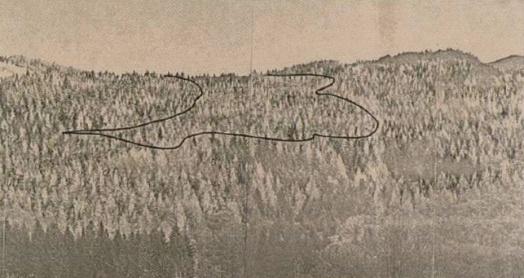 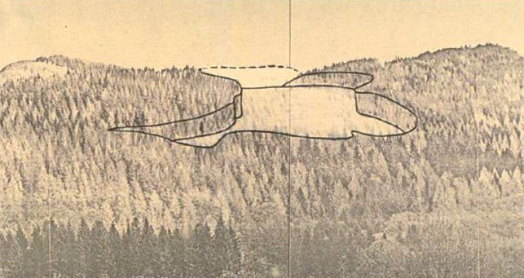 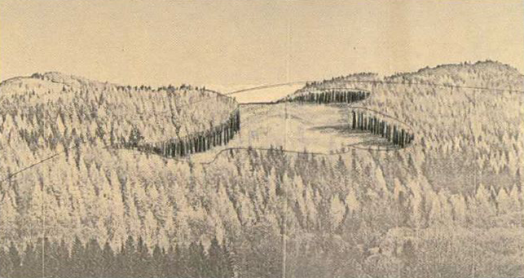 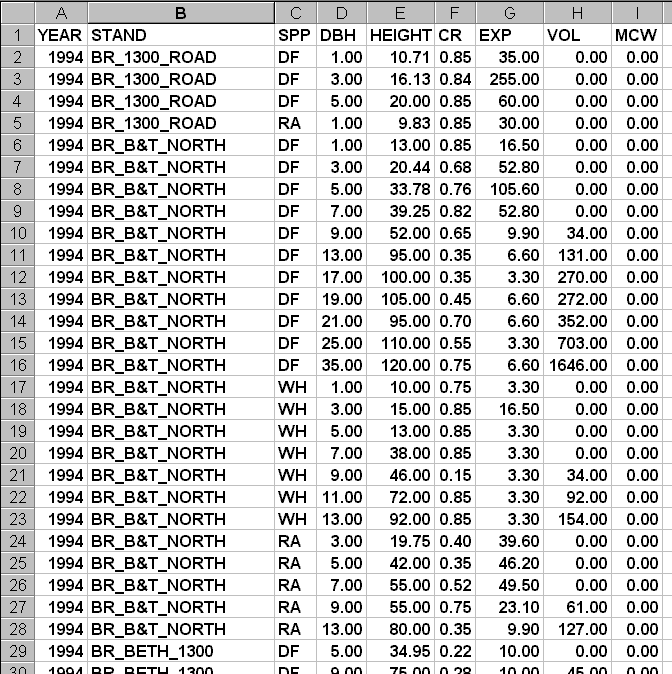 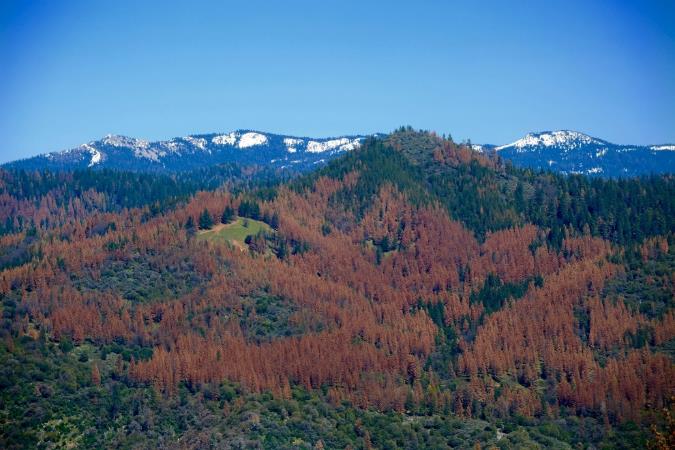 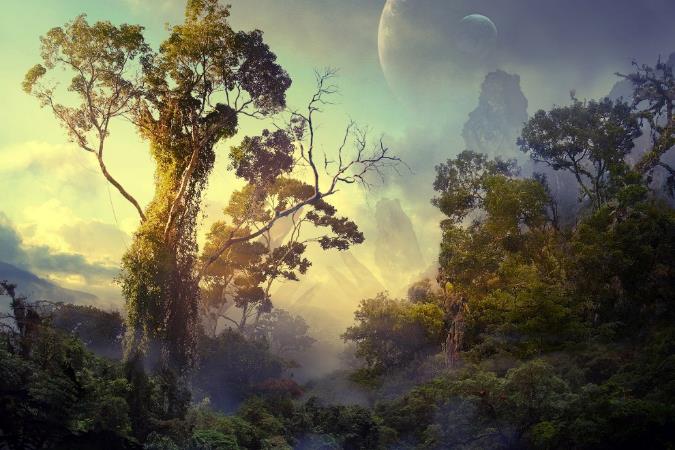 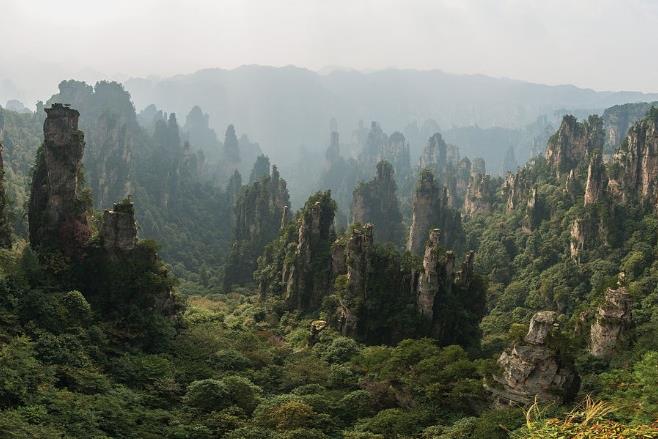 How do we start?
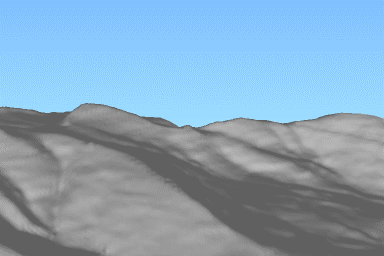 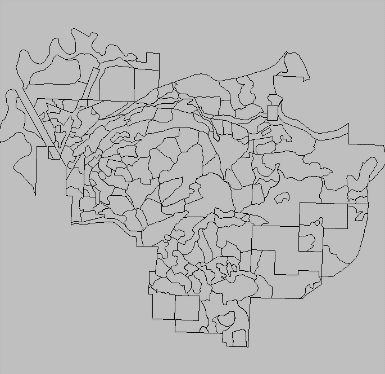 Initial condition
Photograph, video
Limited control of lighting, viewpoint, atmospheric conditions
Artificial environment (e.g. gaming systems)
May be complete fantasy or based on reality
Rule-based systems populate an area with features (vegetation, rocks, stumps, logs, buildings)
Result is a data set representing the environment that may or may not be available for modification
Data snapshot (terrain, features, vegetation)
Special tools to work with forest inventory and GIS data
Full coverage with consistent detail and quality is rare
How do you deal with missing data or areas?
Basic data needs
Artistic manipulation of photos
Image(s) showing current conditions
Library of images depicting treatments or disturbances
3D rendering of terrain and GIS data layers (optional)
Digital methods
Terrain
Surface features
Cultural features
Vegetation (location and attributes)
Rendering effects
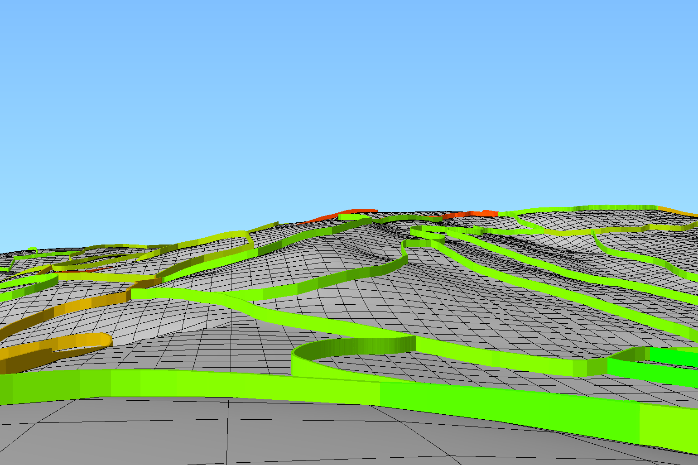 Initial condition
How do we make changes?
Once you have a starting point, we need a way to show changes
Photos and artist renditions 
This is usually an artistic process
Can be guided by 3D views of terrain and GIS data
Difficult to show widespread disturbances or growth
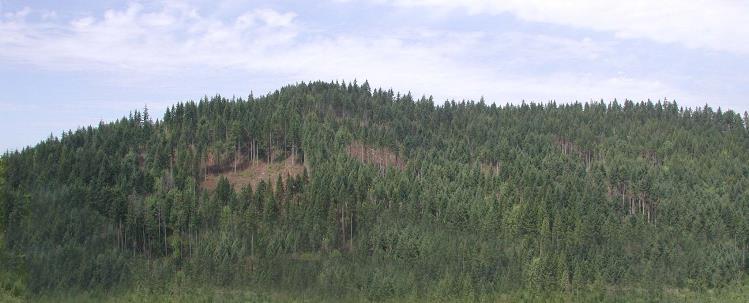 Use computer software (photoshop or other) to modify photographs to represent changes to stand and landscape conditions
Rely on “cut-and-paste” operations to make image changes
Final result is another photograph
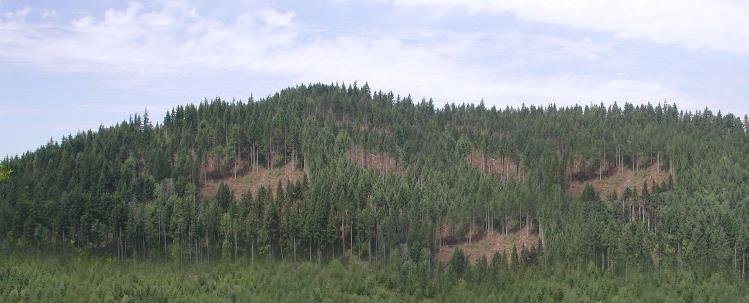 Images courtesy of Gordon Bradley 
Univ. of Washington
How do we make changes?
Once you have a starting point, we need a way to show changes
Photos and artist renditions 
This is usually an artistic process
Can be guided by 3D views of terrain and GIS data
Difficult to show widespread disturbances or growth
For a digital methods, you need to simulate:
Treatment or disturbance effects (generally localized)
Natural processes
Growth over time
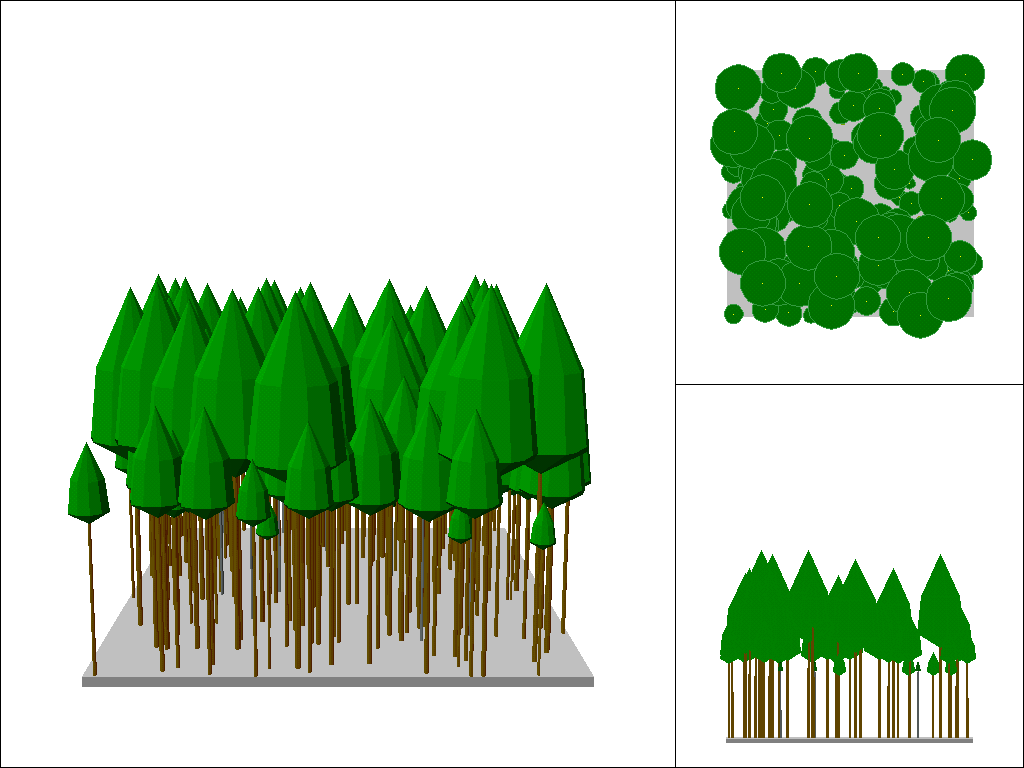 Management alternativesVariable retention levelusing three spatial patterns
Initial condition
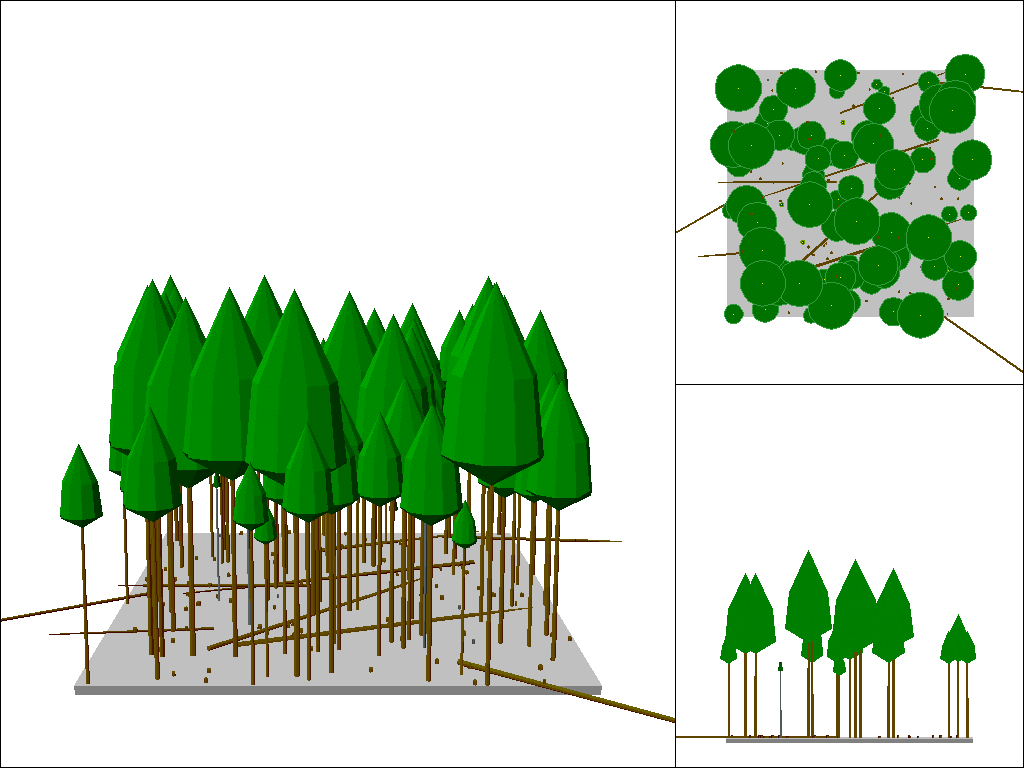 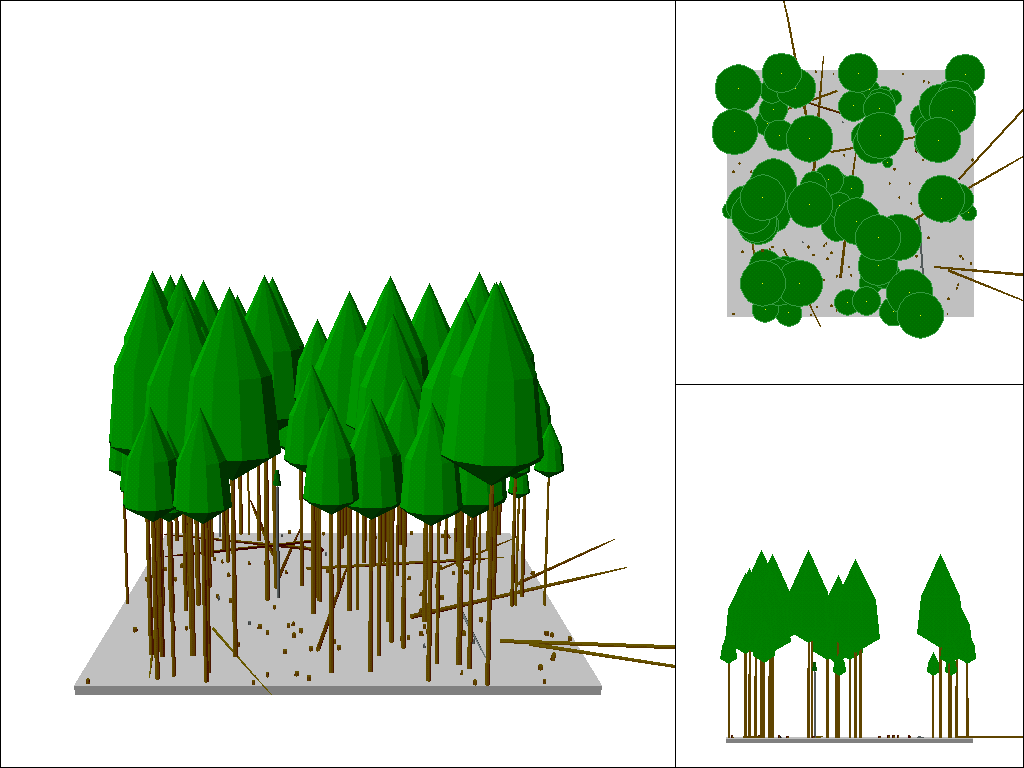 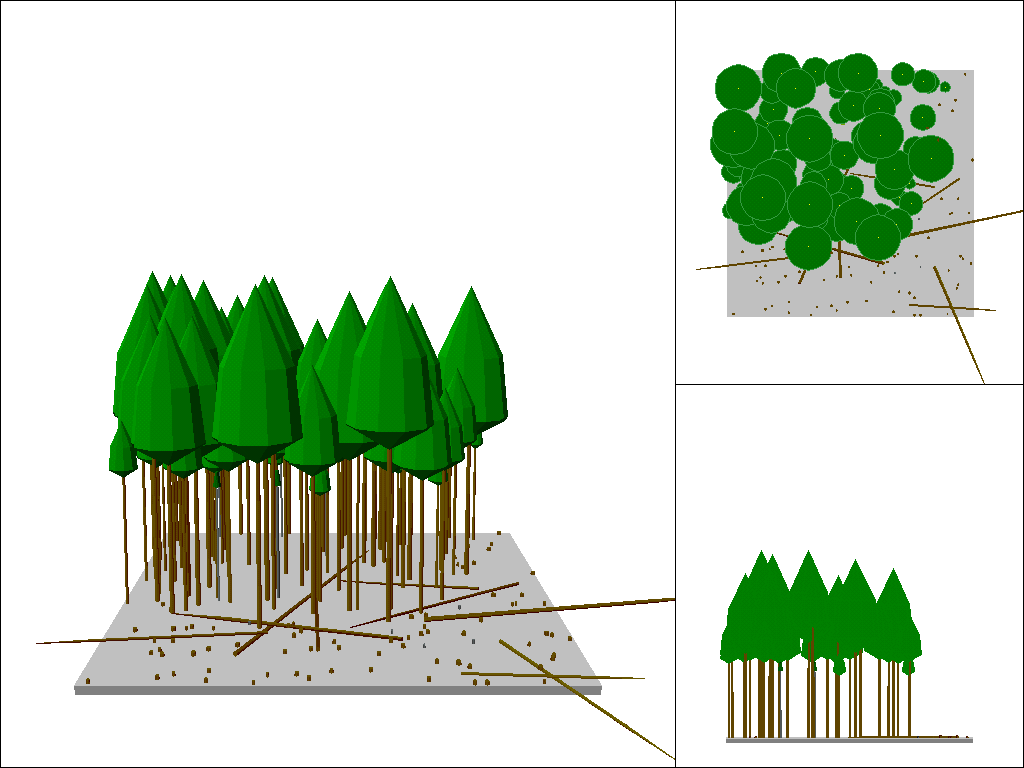 50% retention
Uniform pattern
Small patches
Large patches
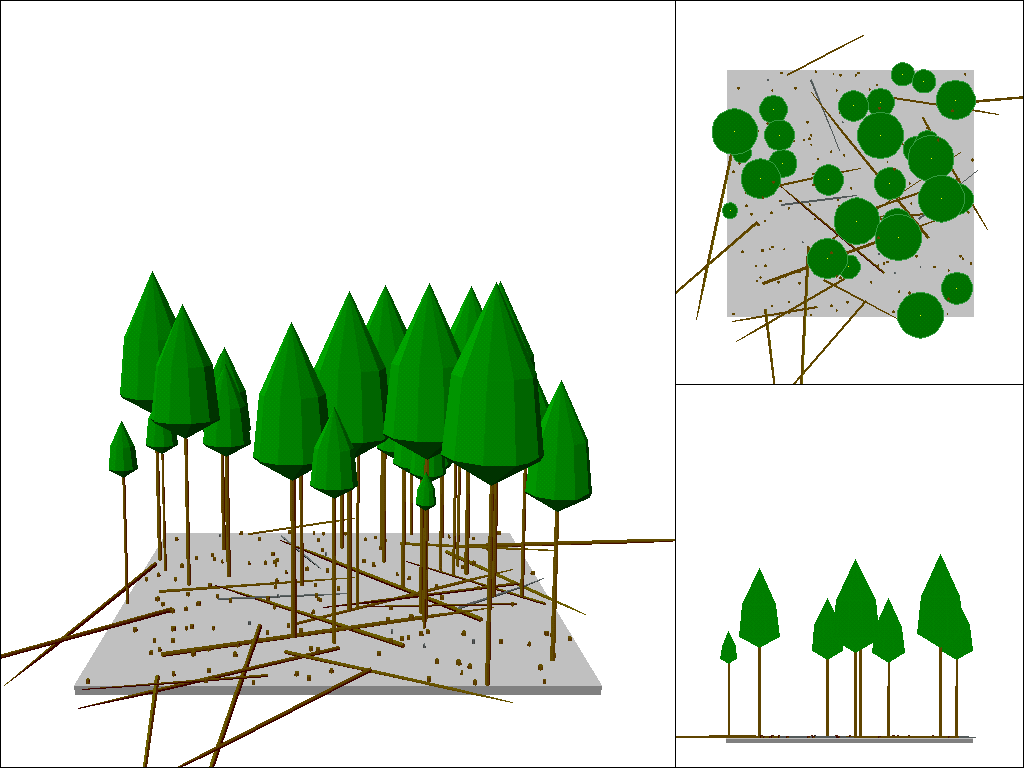 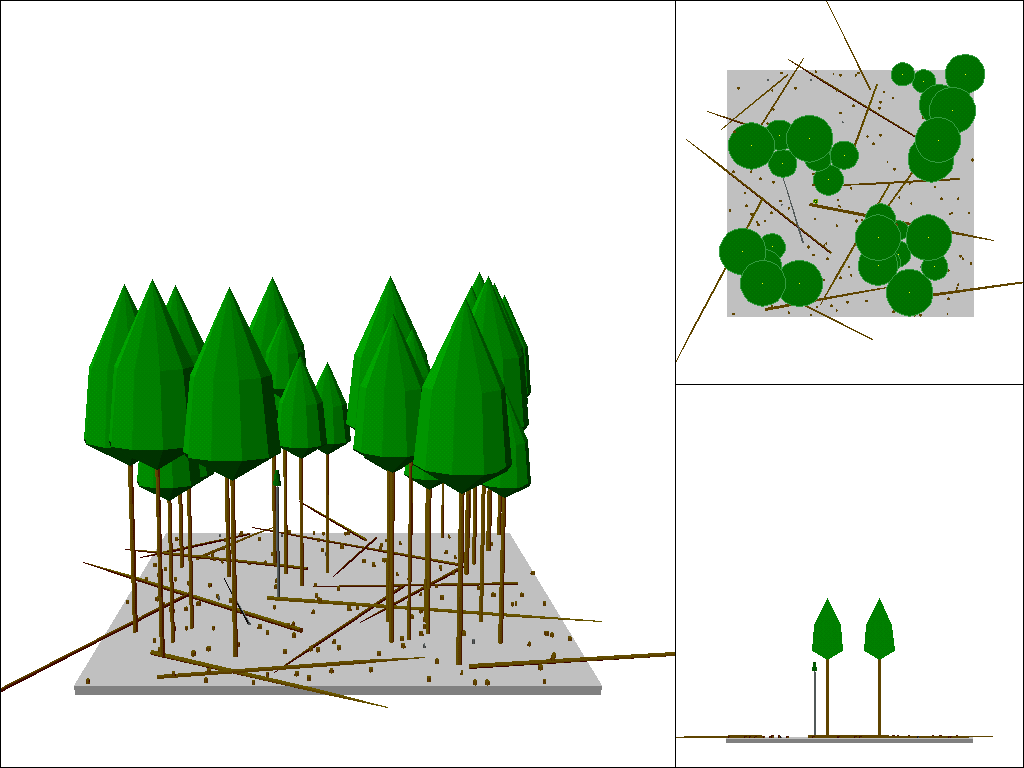 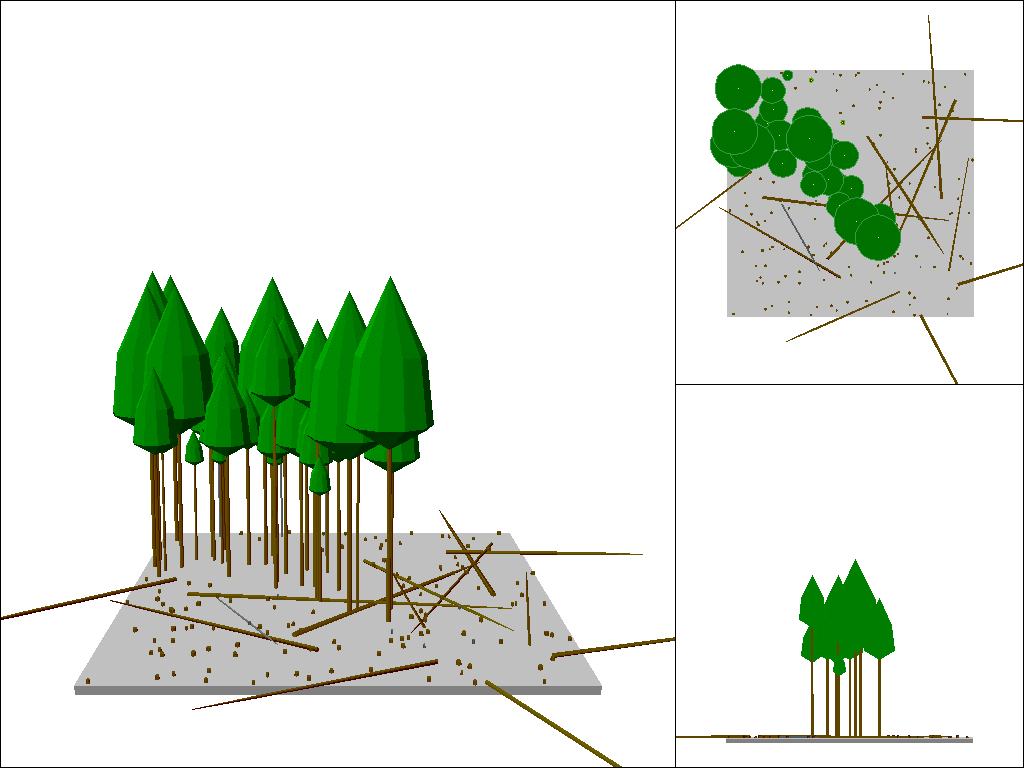 20% retention
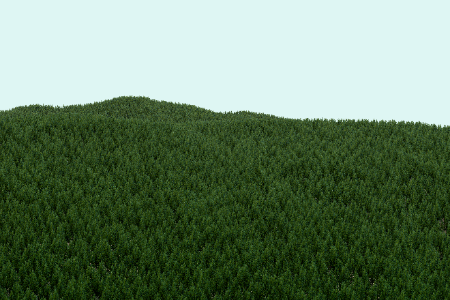 Management alternativesVariable retention levelusing three spatial patterns
Initial condition
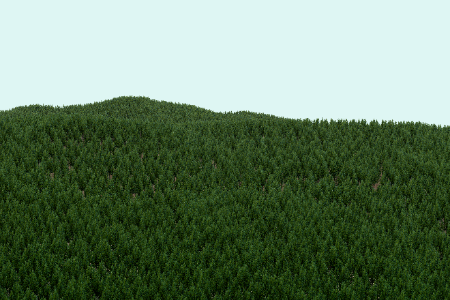 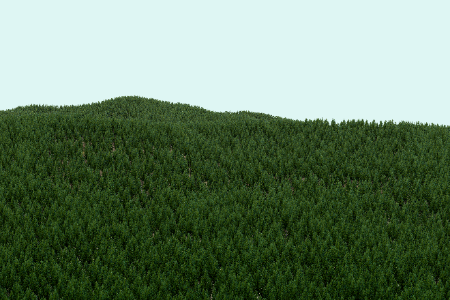 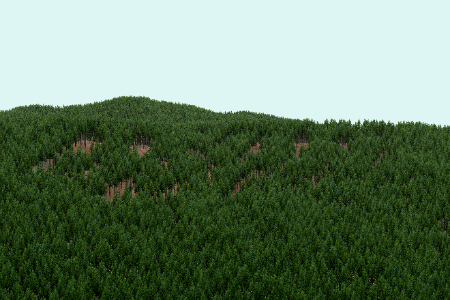 50% retention
Uniform pattern
Small patches
Large patches
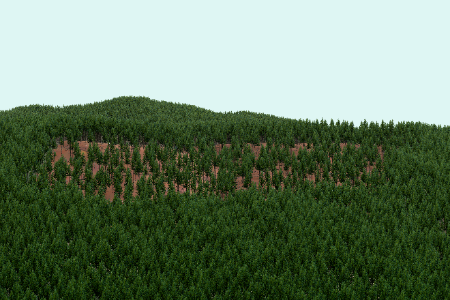 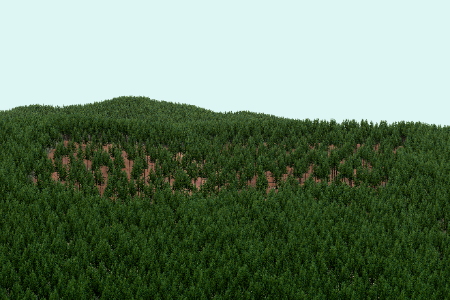 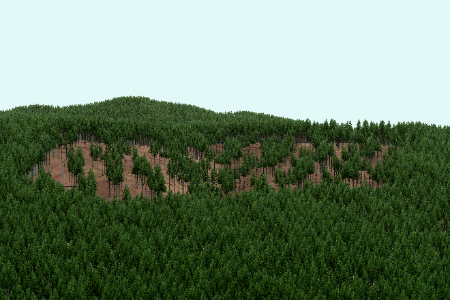 20% retention
Modeling and simulation
Modify data to show the effect of changes
You need several simulation tools to show changes in all parts of the scene
Roads and other built features
Treatment or disturbance effects (spatial patterns and changes to appearance of individual plants)
Forest growth and mortality
Vegetation
Usually the most significant component of visual simulations
Requires large amounts of data to do well
Spatial patterns (existing and proposed)
Attributes
Easy to misrepresent…hard to represent without bias
For a given species, how many variations in appearance do you need?
Age, vigor, damage, time of year
May be hard to manipulate spatial patterns to accurately show changes
Modeling change
Growth models can deal with larger tree components
Small trees and regeneration are problematic
Crown response on residual trees may not be realistic
Maintaining spatial patterns can be difficult
Are there good ways to model possible disturbances (insects & fire)?
What about non-tree vegetation?
Difficult to model shrub communities and their response to changes in the overstory
Place and scale matter
It is easier to present illustrations of various conditions if they don’t represent a “real” place
The goal is to communicate the intent of a treatment or impact of a disturbance
Do you need to use a real place?
As soon as the place becomes “real”, viewers will start to compare the visual simulation with their own personal experiences involving the same place
Details and landmarks matter
Any differences from the viewer’s reality can obscure the intended message
Place and scale matter
The size of the area of interest and the overall extent represented in a view matter
Landscape-scale views can be done with less data compared to views from within a stand
Allowing viewers to “roam” over the landscape presents challenges
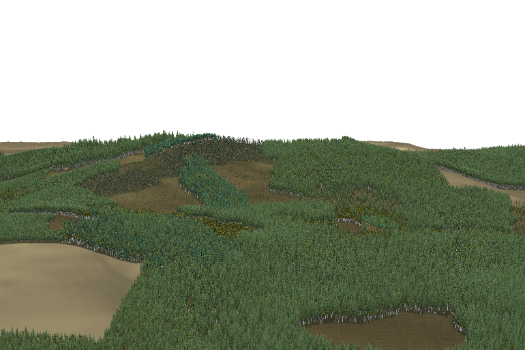 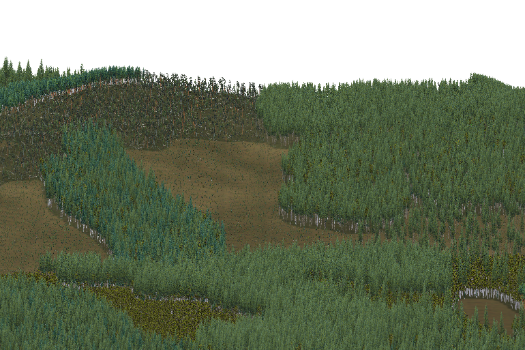 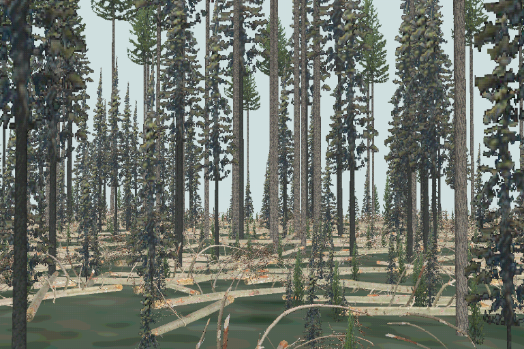 1000 ha view
100 ha view
10 ha view
Realism
“showing things as they really are”
Completeness of data
Spatial coverage
Information for all visible components
Do you really know about condition?
Amount of detail
Do you include everything that would be visible in a photograph of the same area?
Overall appearance of the scene
“as a general rule, the greater the realism in the visualization, the weaker the demonstrable links to underlying resource data or projections” (Brian Orland, 1994)
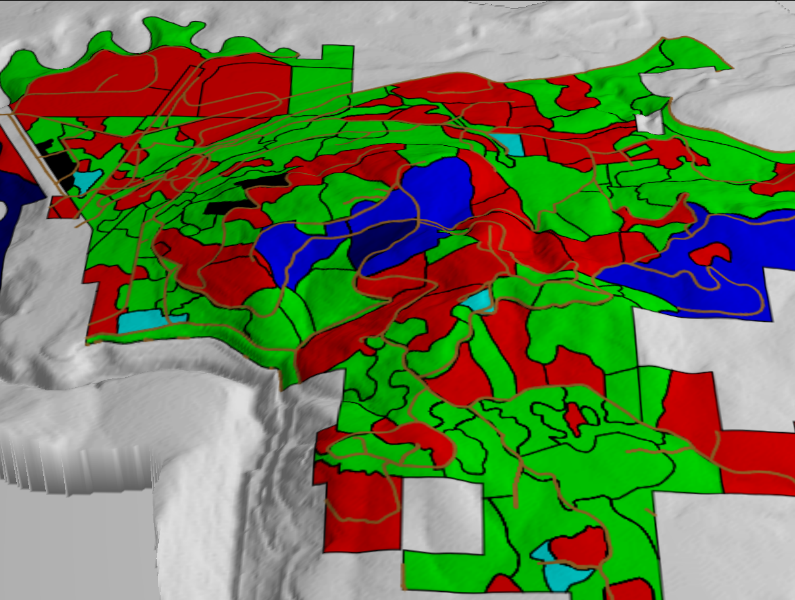 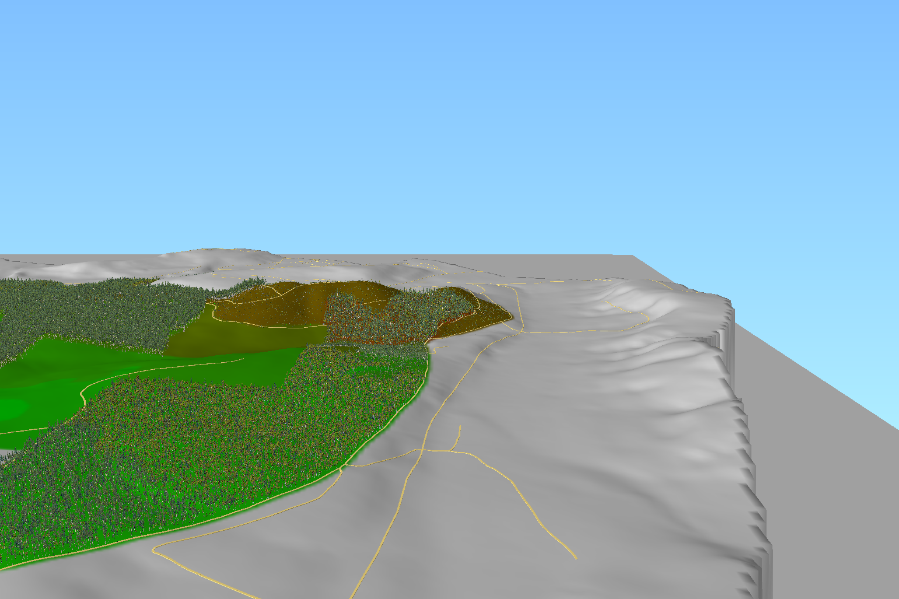 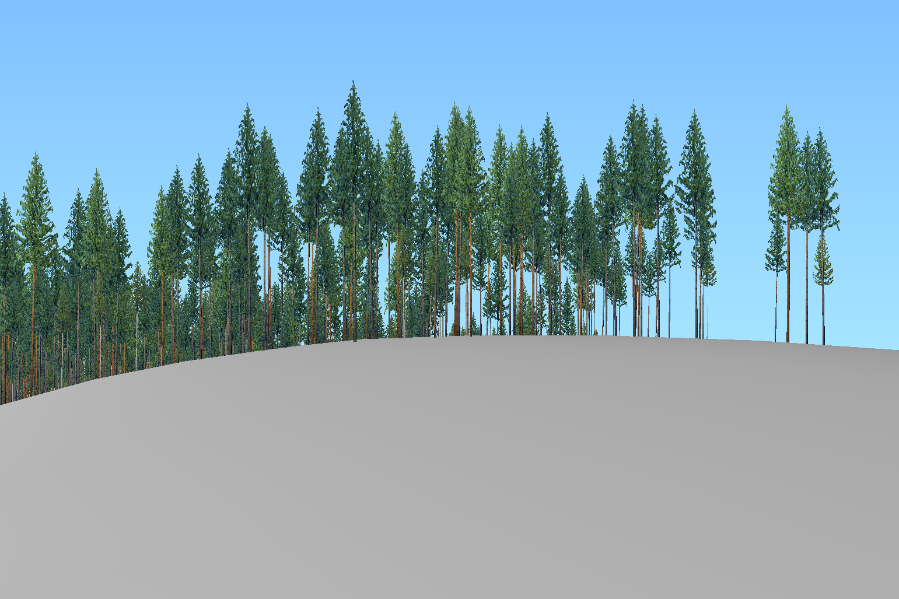 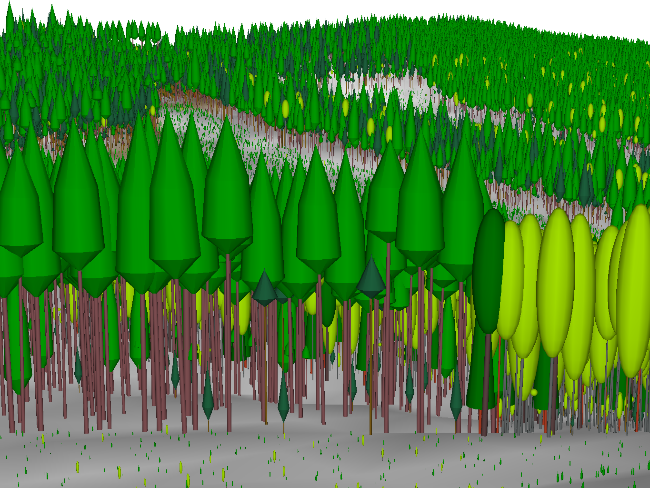 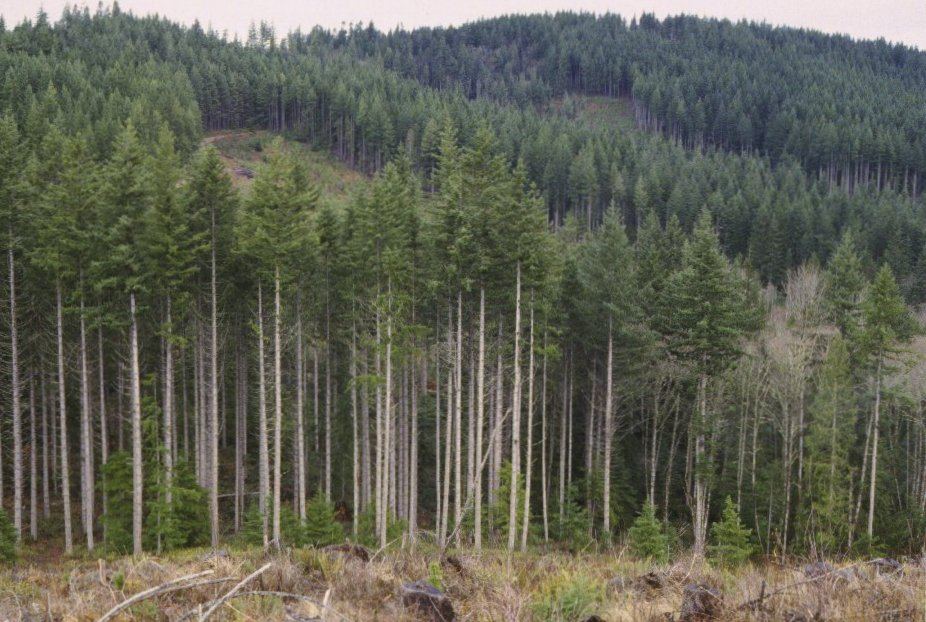 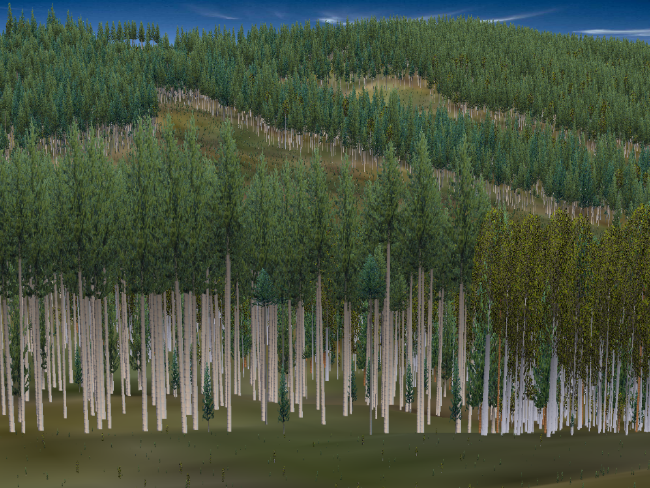 Ethics
When does a visual simulation become a contract?
You are basically communicating the effect of some action (or non-action)
What happens when things don’t look like you “promised”?
Practitioners must be careful not to misrepresent conditions
Could be deliberate or unintentional
Insufficient data
Inappropriate methods
Inadvertent blunders
Ethics
In our current world of high-tech special effects, it is becoming harder to distinguish fantasy from reality
There are very few standards for the creation of visual simulations
The current, somewhat limited, set of tools makes it easy to take shortcuts to produce simulations that rely on almost no “real” data
Consumers of simulations rely on practitioners to present images that are accurate, unbiased and based on the best available information and science

Are we up to this challenge?